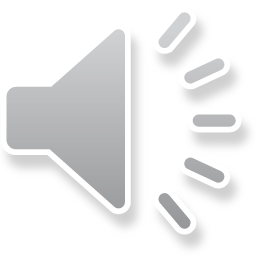 Азбука здорового харчування
Підготувала:
учениця 11-А класу
Миколаївського лицею «Педагог»
Крейтор Анастасія
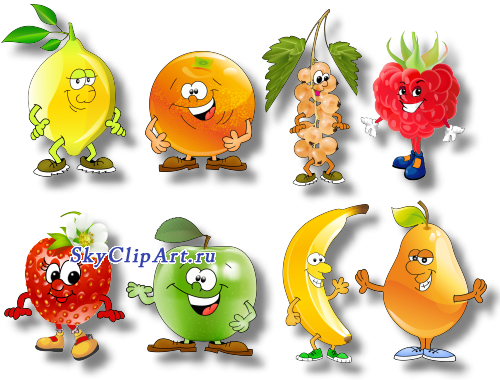 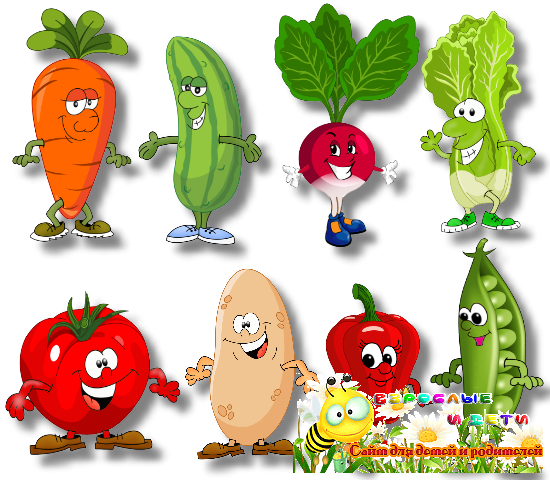 Я є те, що я їм!
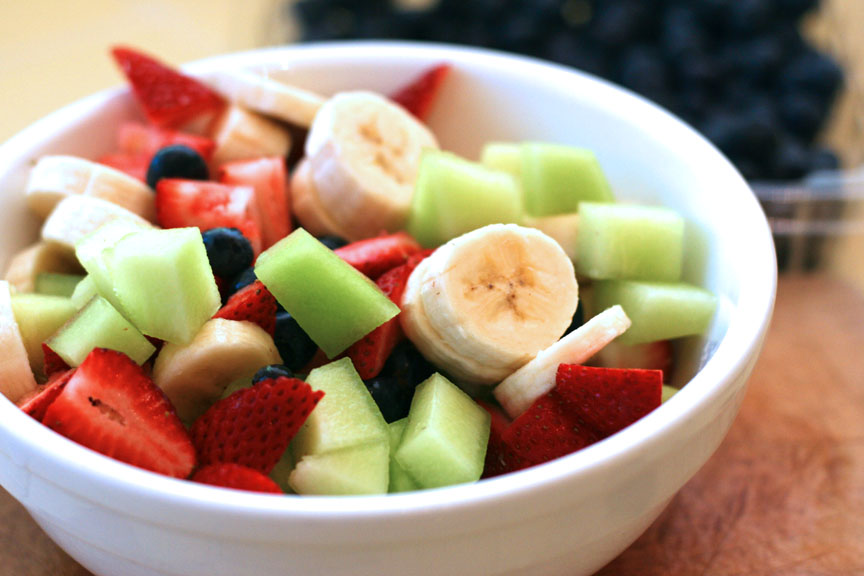 Їсти для того, щоб жити, а не жити  для того, щоб їсти.
апетит, алкоголь виключити
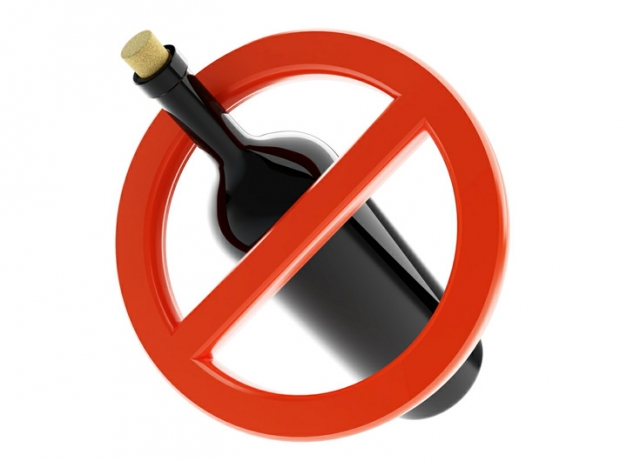 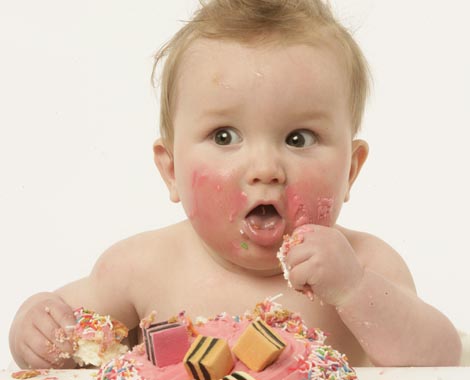 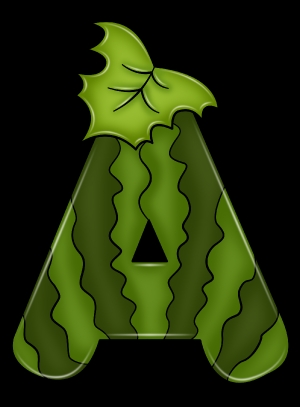 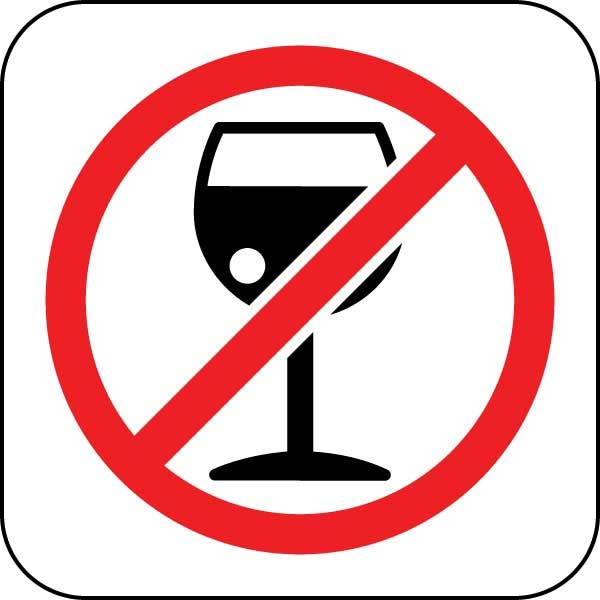 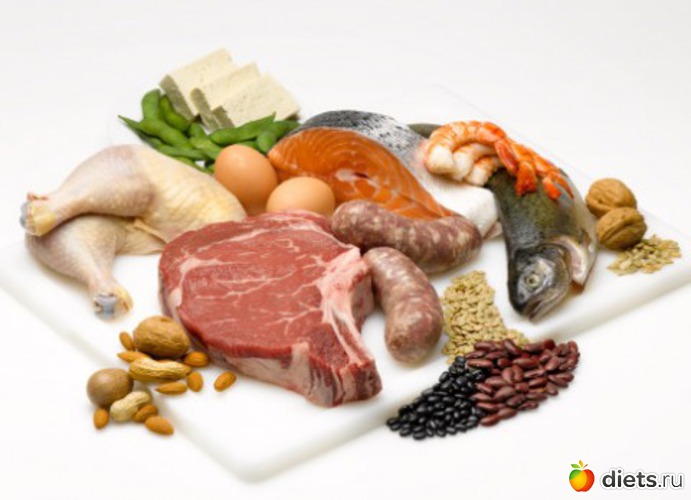 білкибаланс
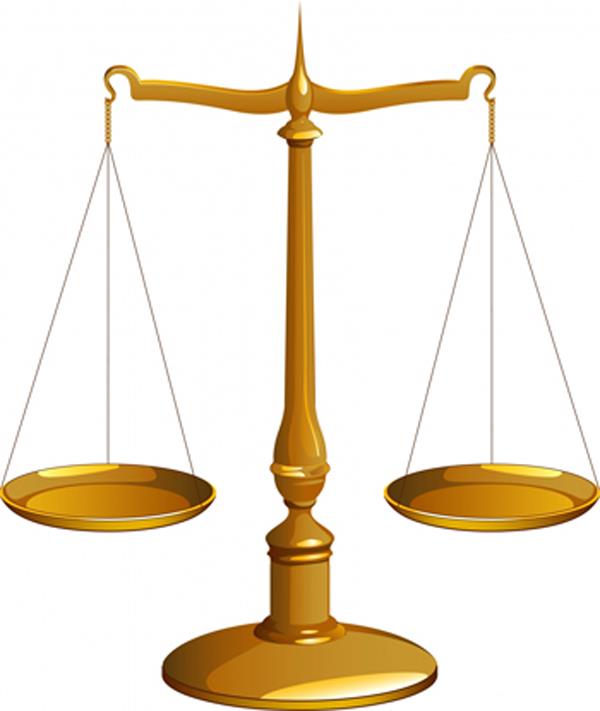 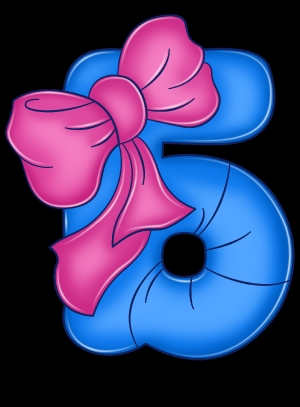 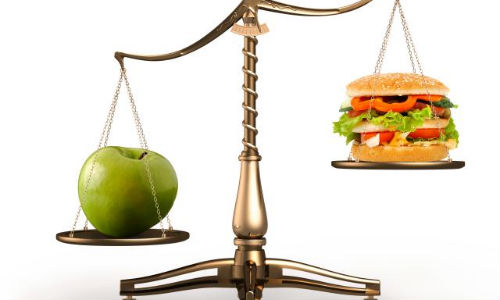 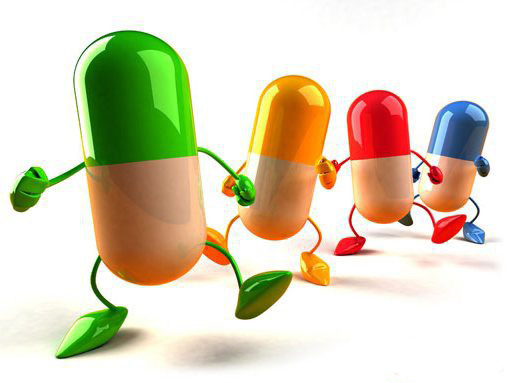 вітаміни, вуглеводи
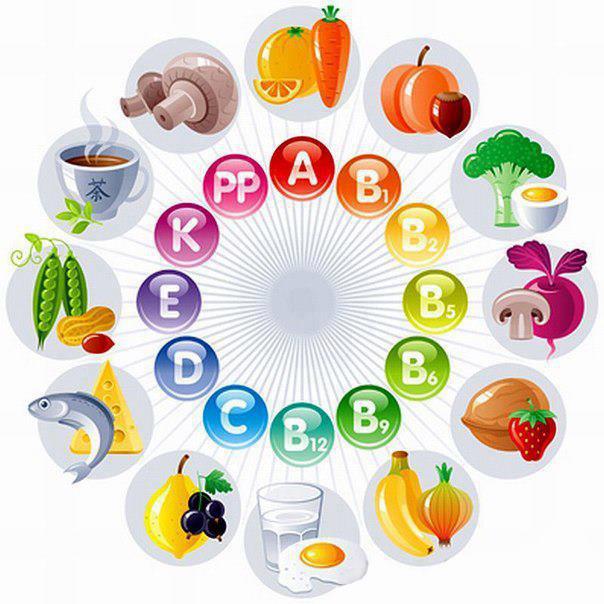 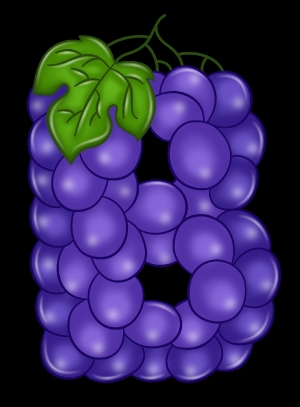 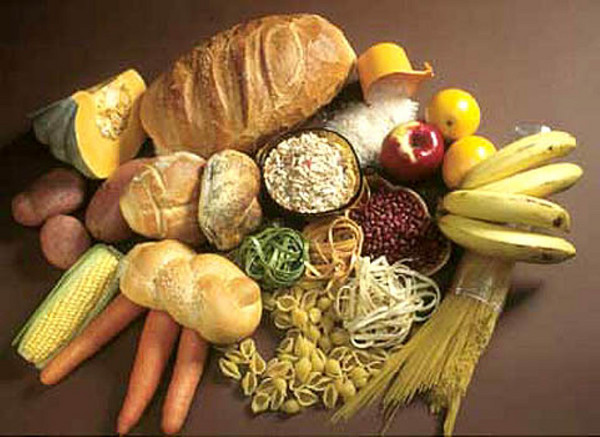 голод повинен відчуватисягоріхи
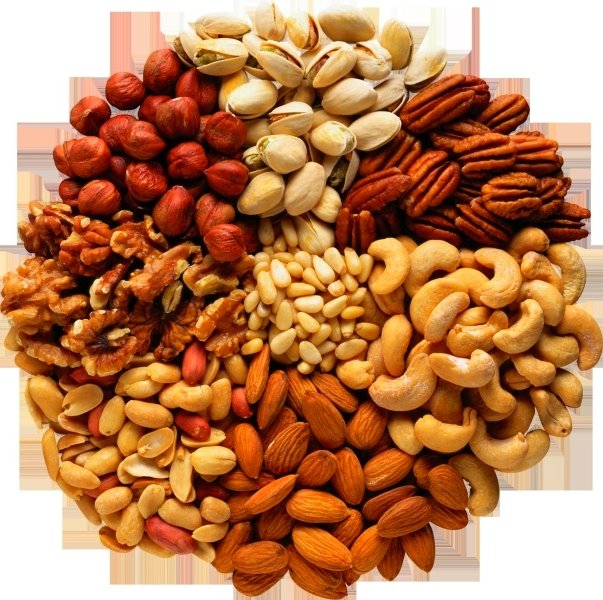 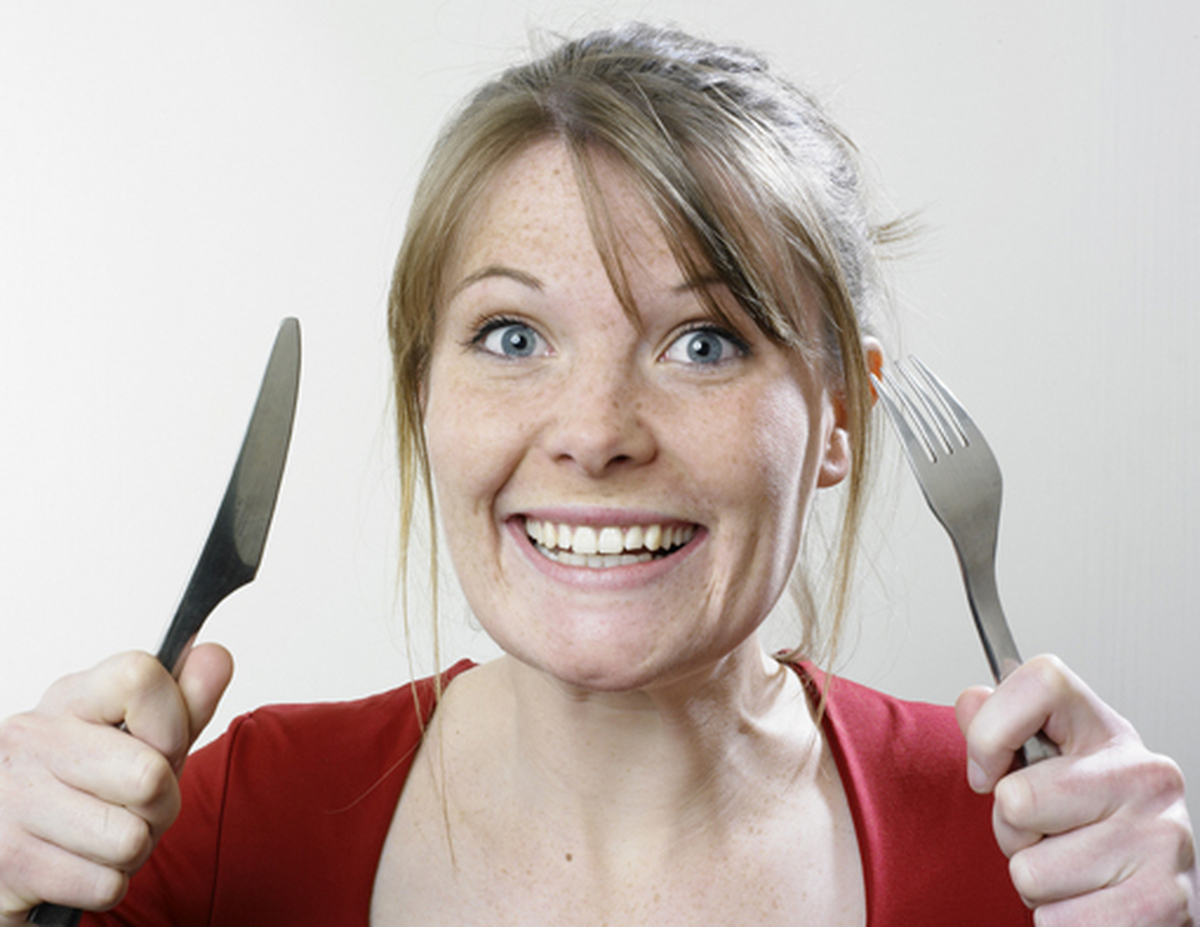 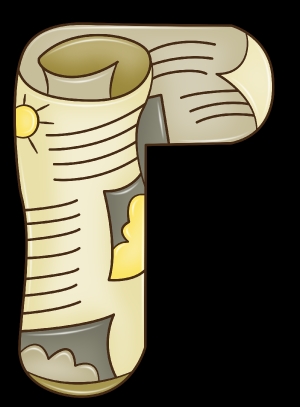 долой солодкі батончики,чіпси, фаст-фуд
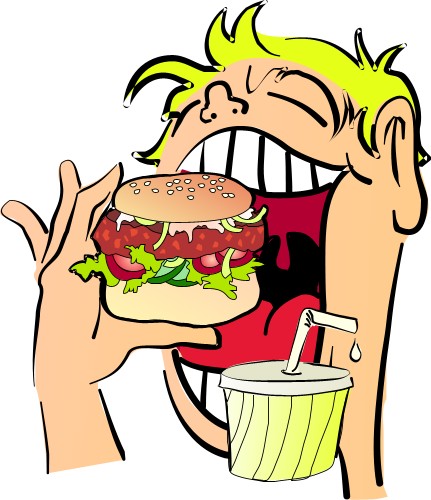 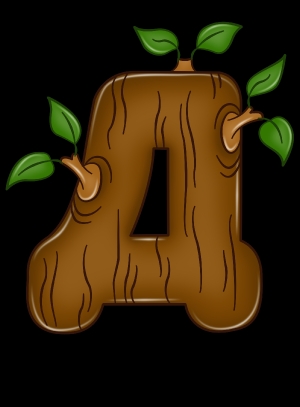 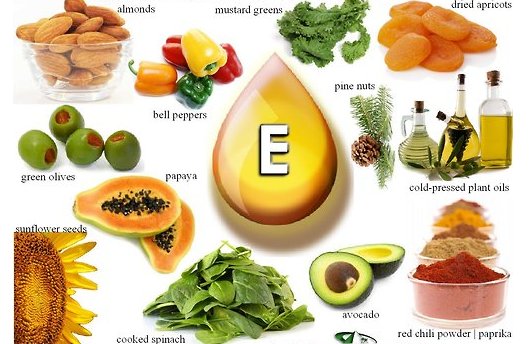 вітамін Е, енергозатрати повинні компенсуватися
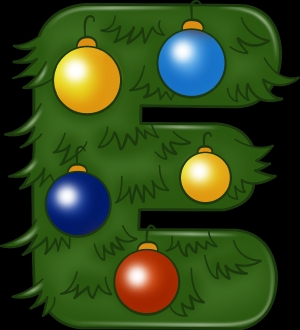 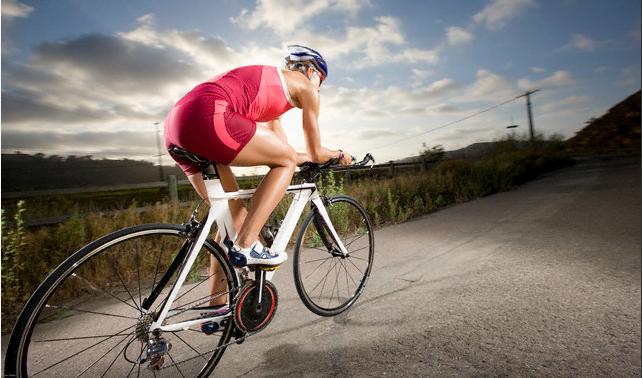 жири
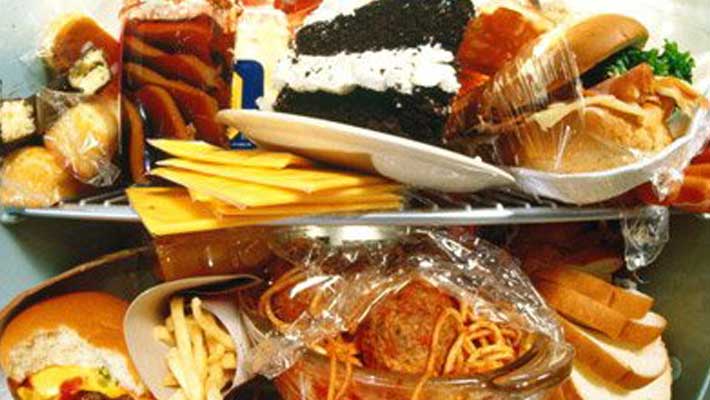 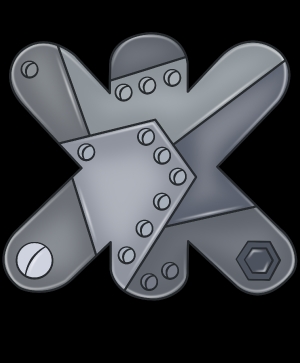 запорука здоров’я - чистота
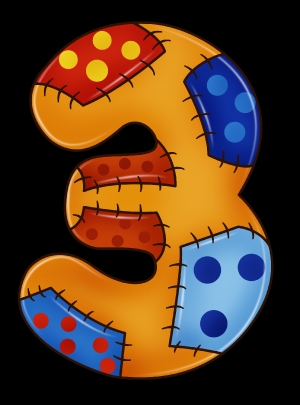 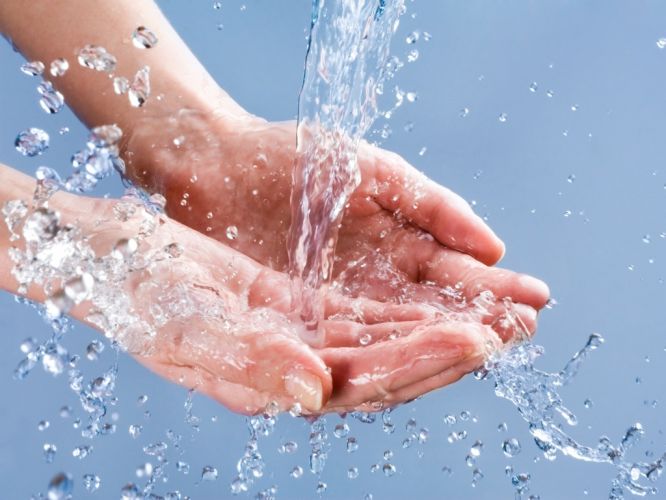 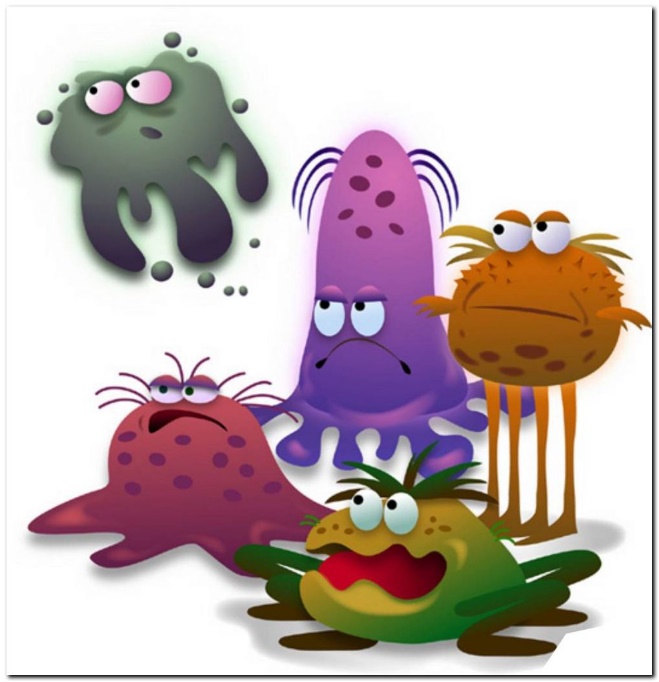 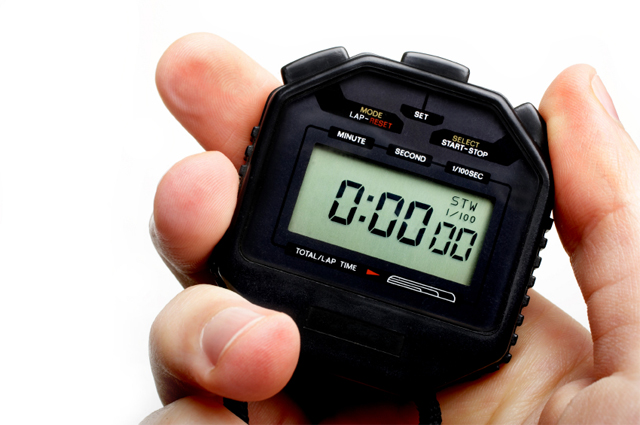 інтервал між прийомами їжі
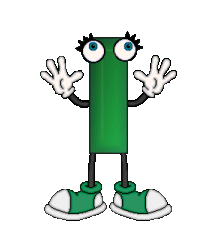 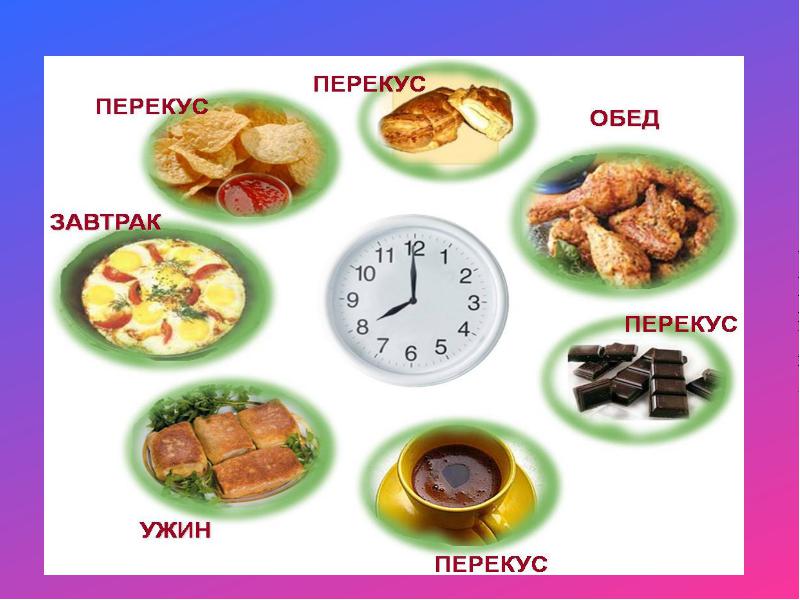 Їжа повинна бути кольоровою
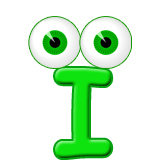 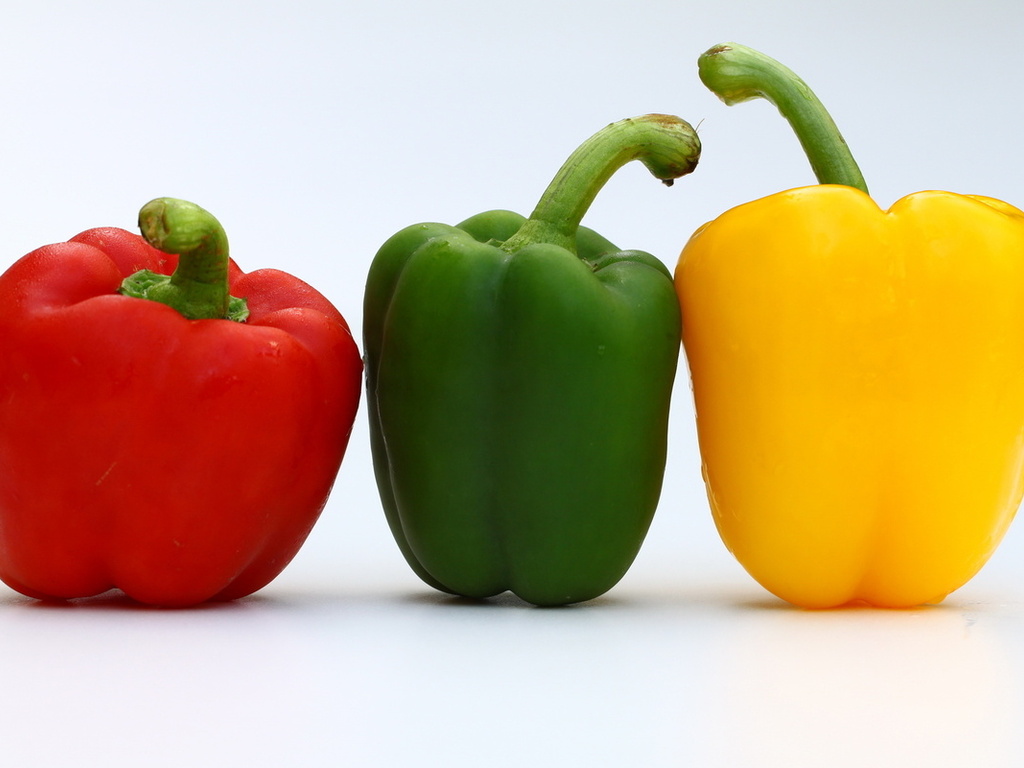 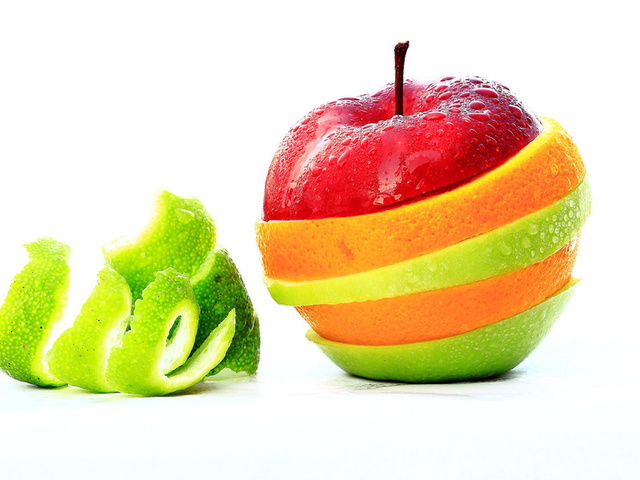 йодована сіль
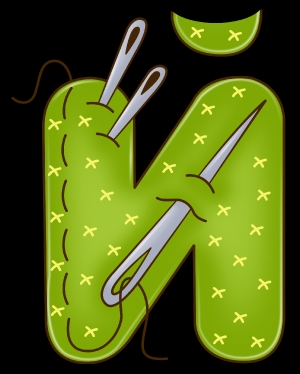 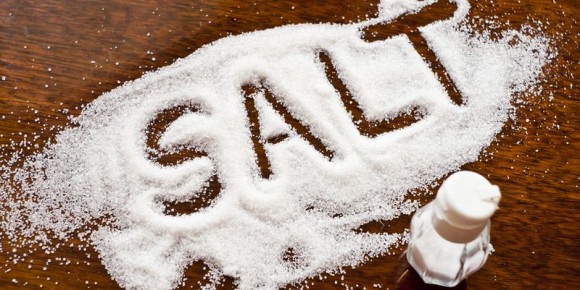 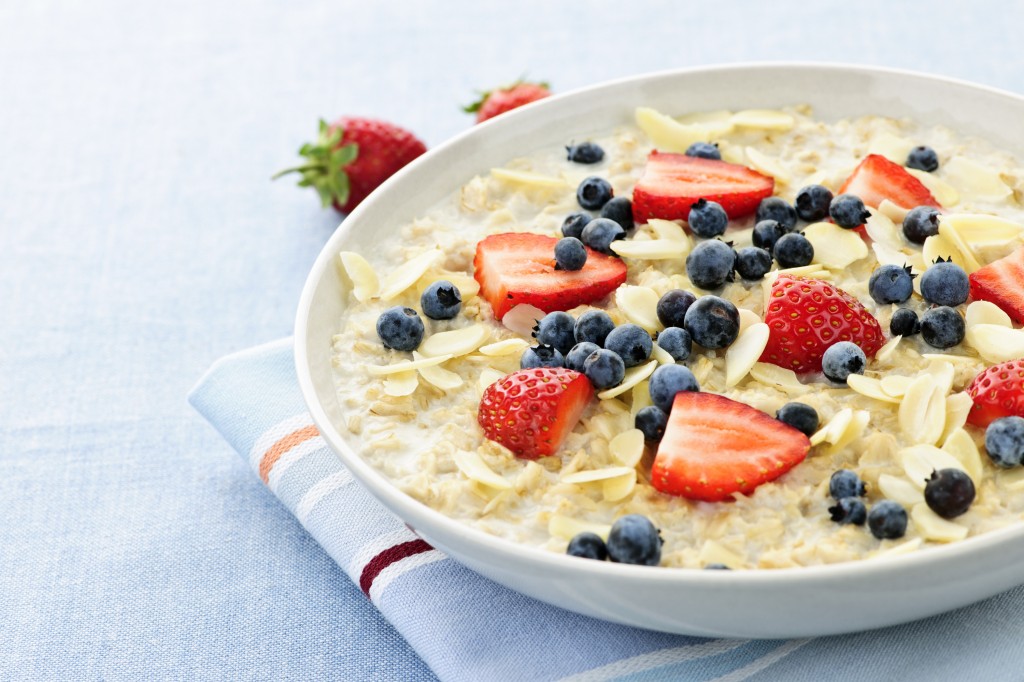 калорії рахуйтекаша на сніданок
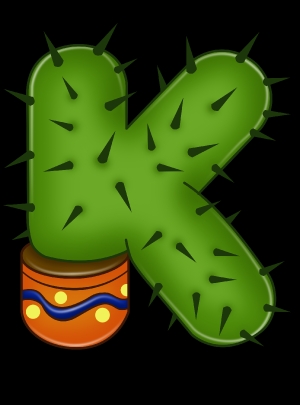 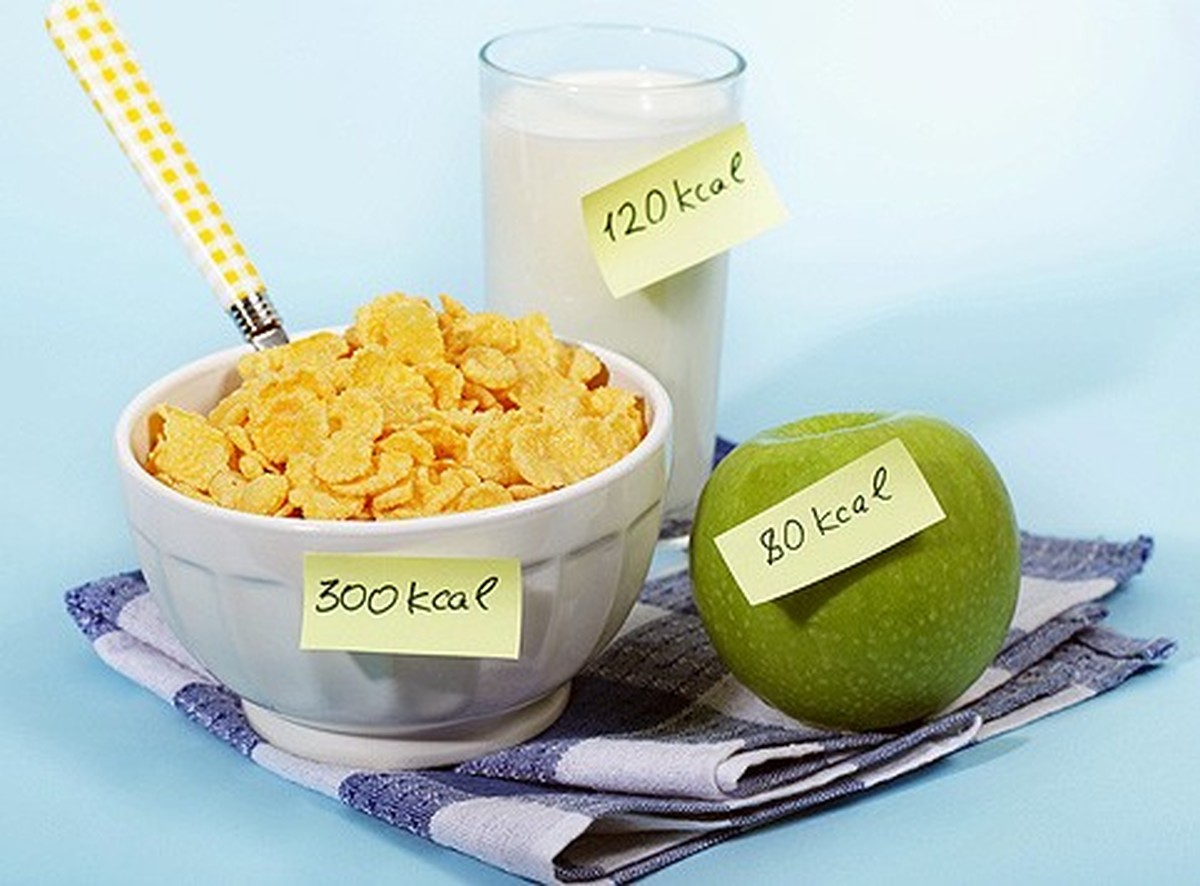 ліміт часу до 6-ї вечора
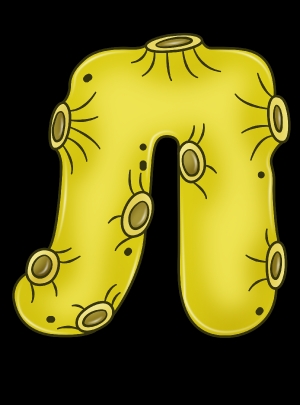 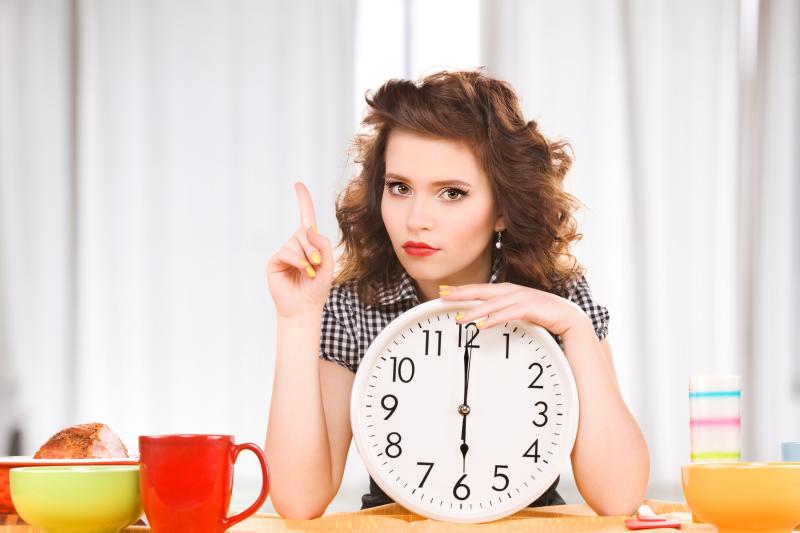 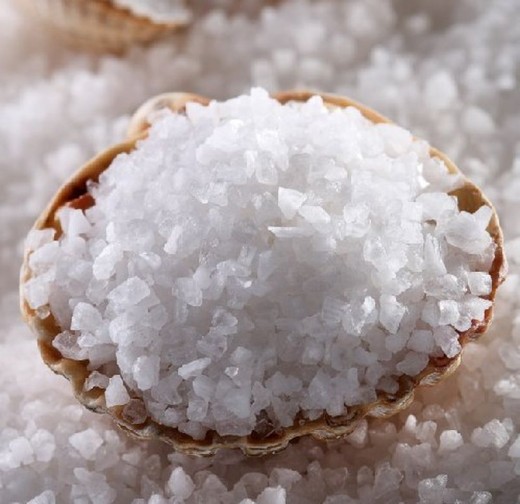 мінеральні солі,морепродукти
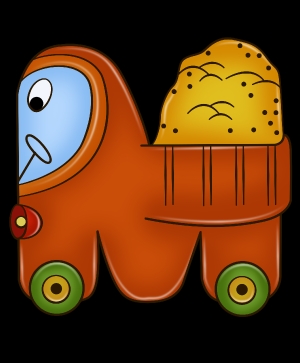 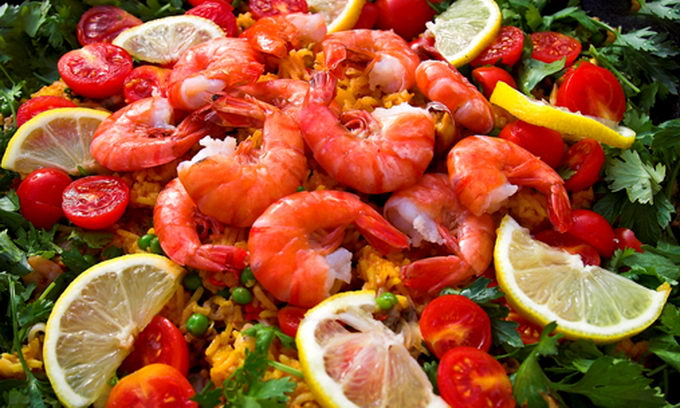 невеликі порції,не пийте під час їжі,не ходіть в магазин голодними
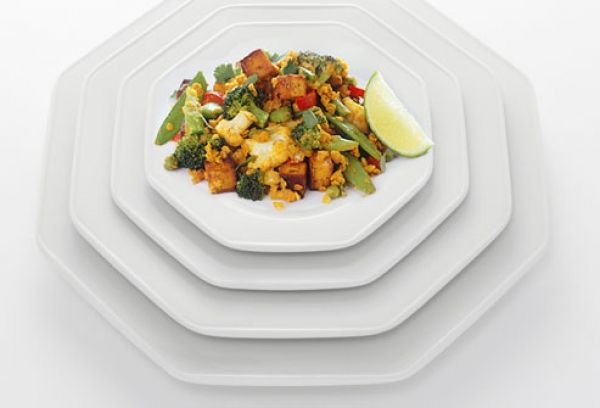 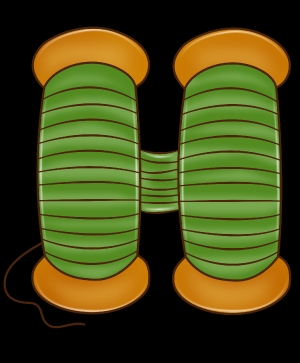 овочі
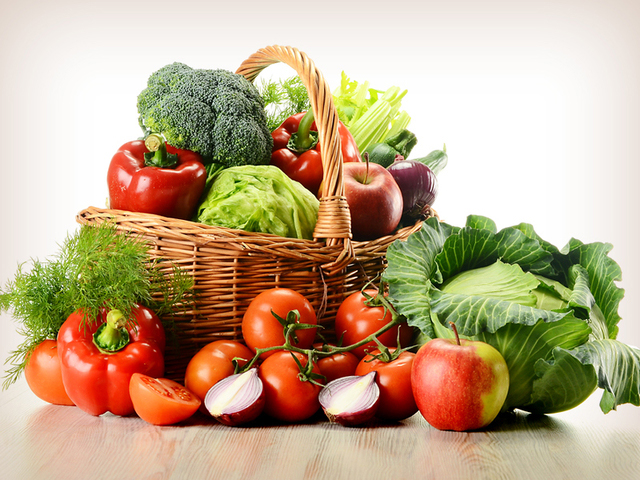 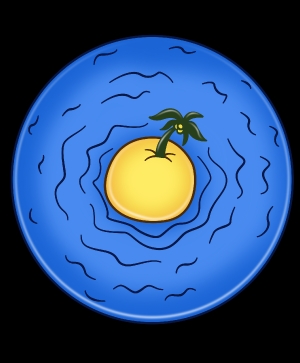 повноцінне харчування, пропорційність
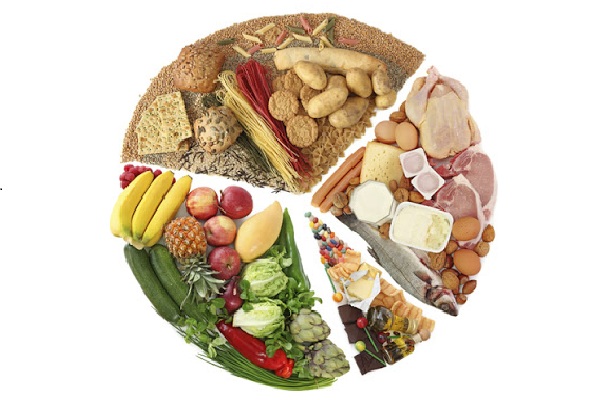 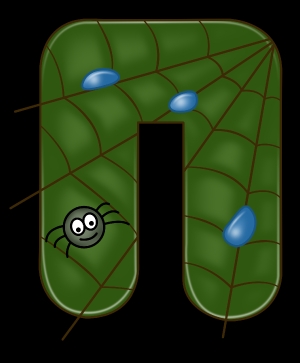 різноманітність раціону,риба
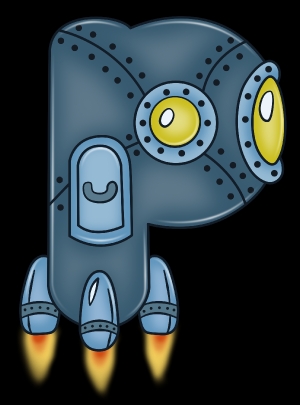 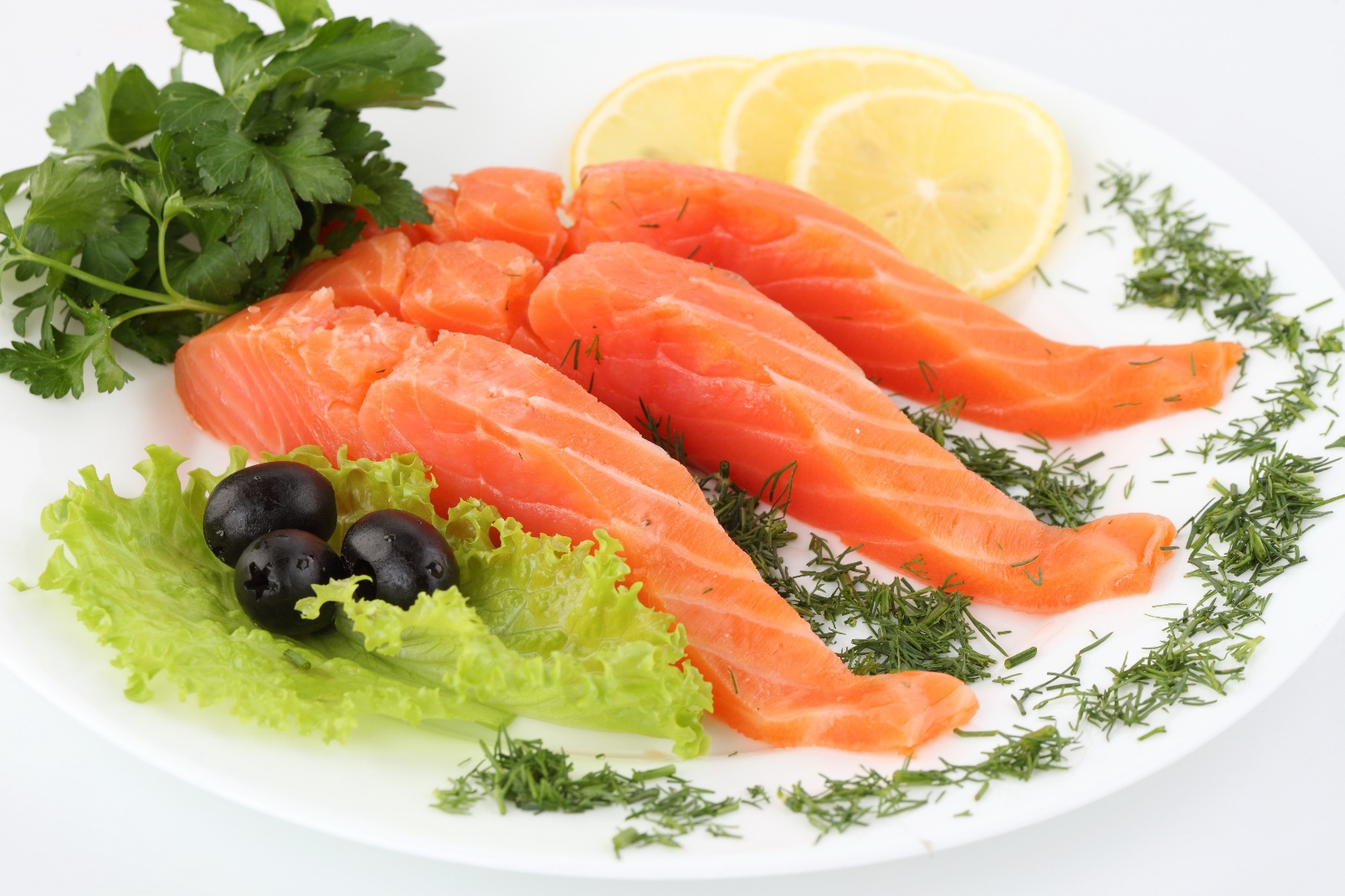 солодкого менше,вітамін С
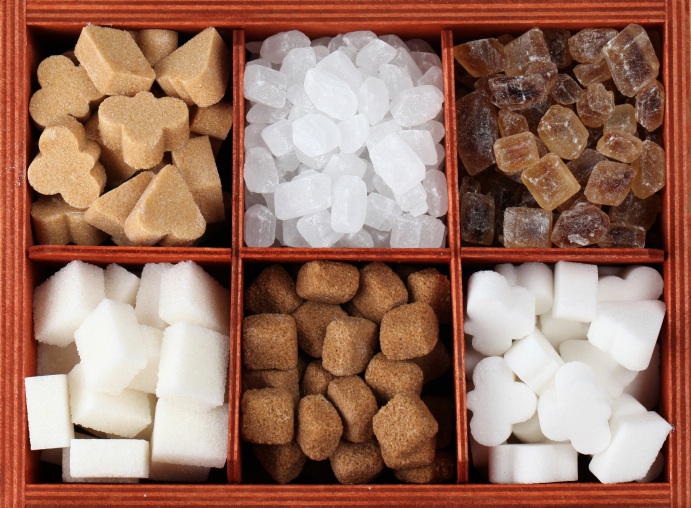 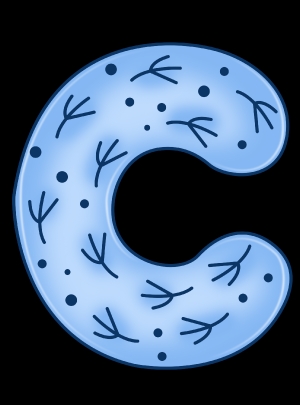 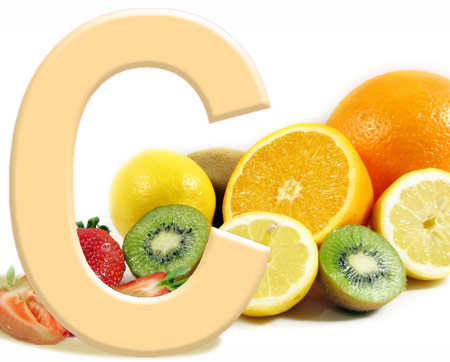 тонізуюча їжа
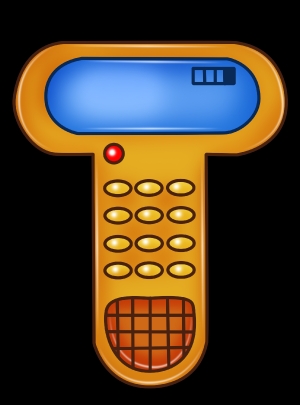 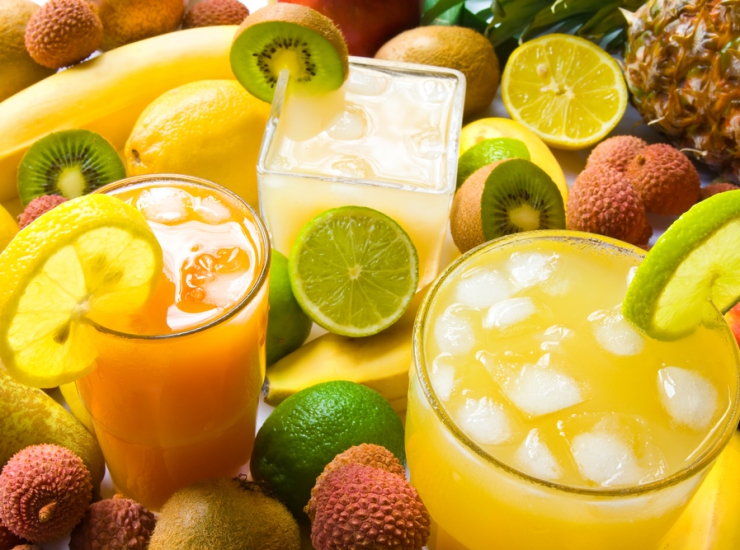 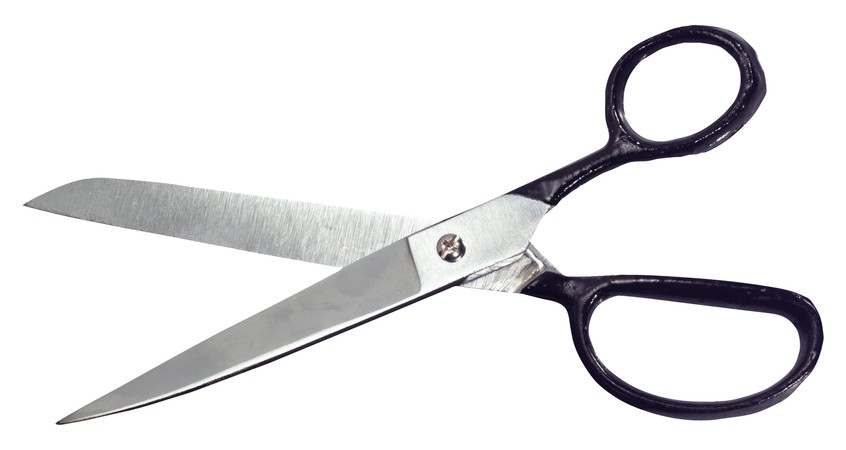 уріжте порції
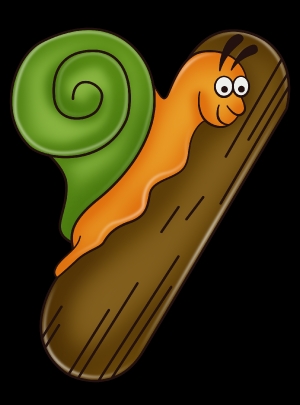 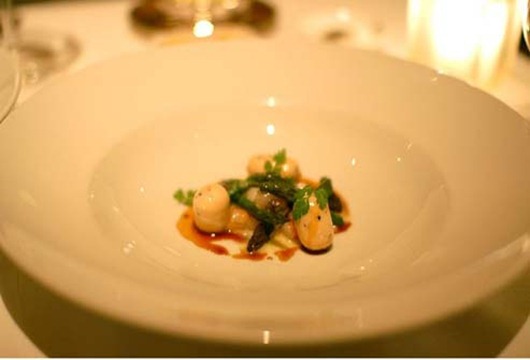 фрукти
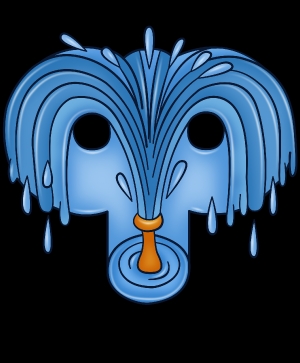 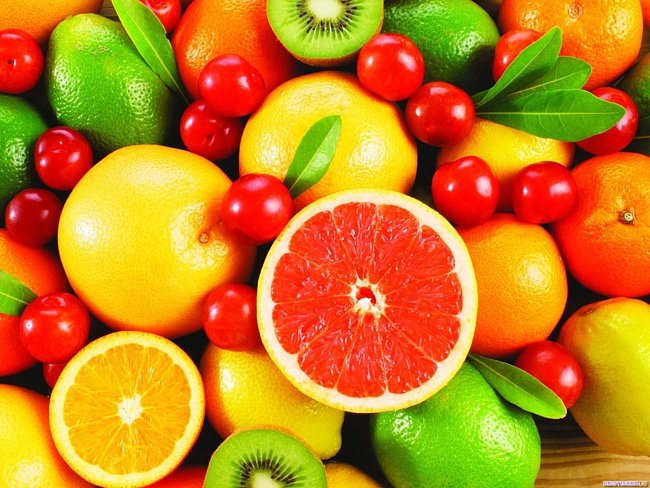 хліба мінімум (білого)
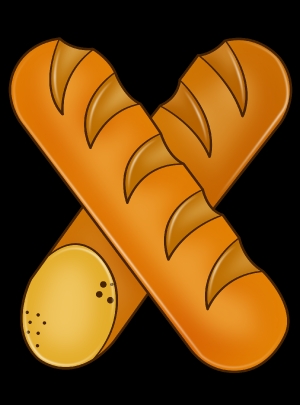 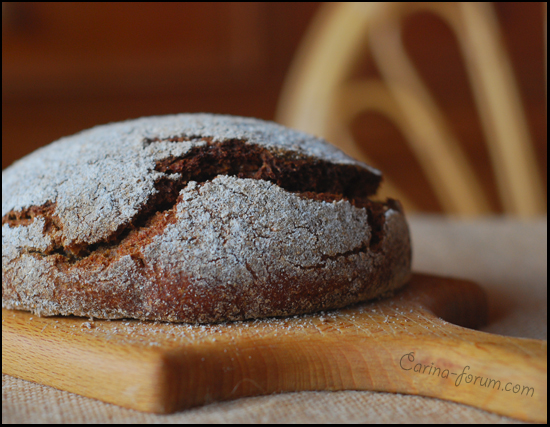 цільнозернові продукти
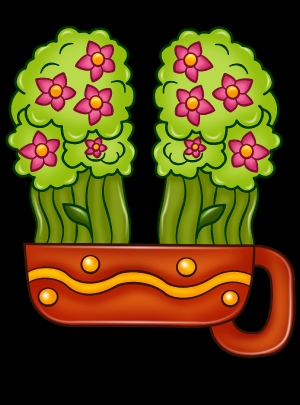 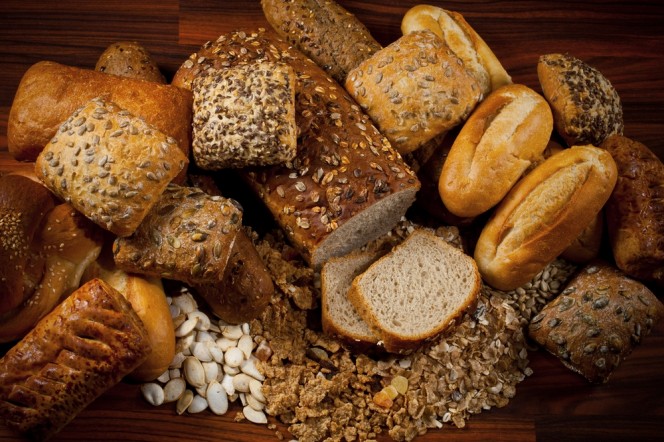 частіше їжте, але меншими порціями часник вживайте
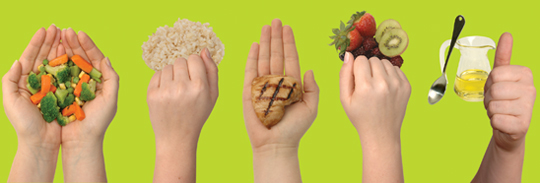 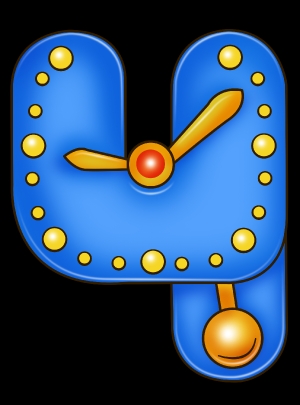 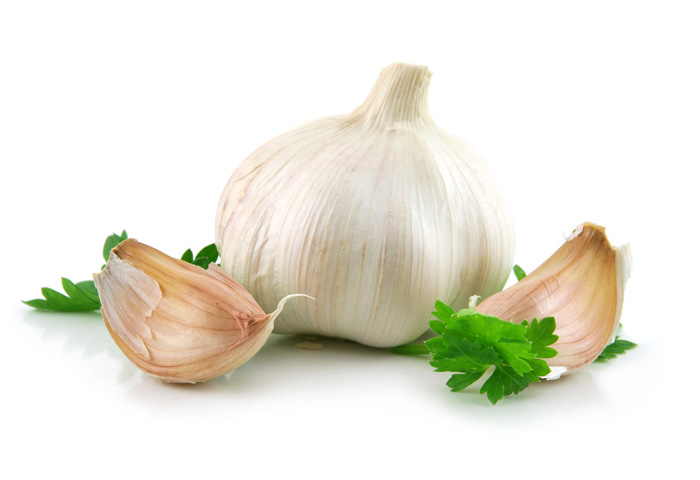 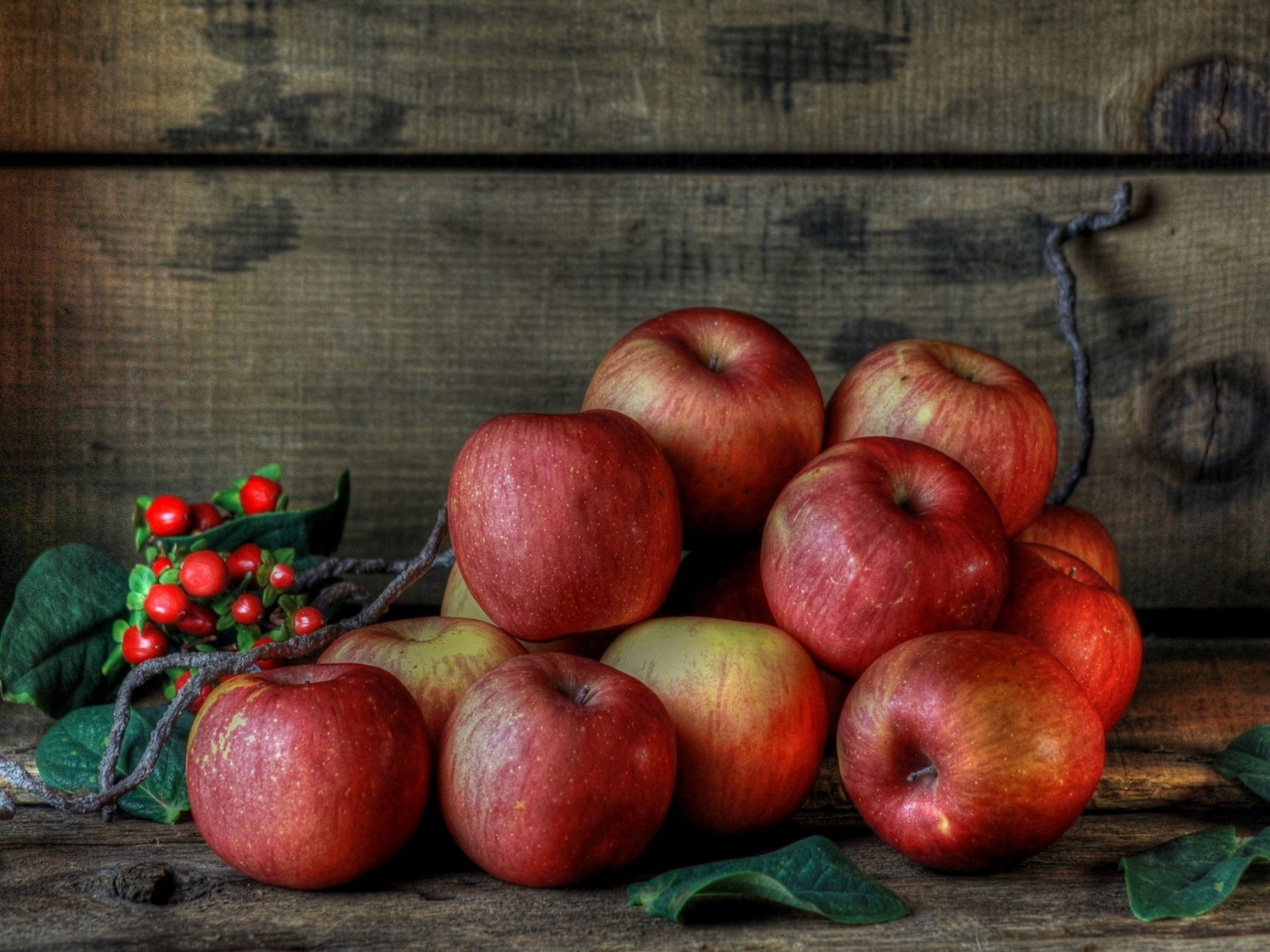 яблукаягоди
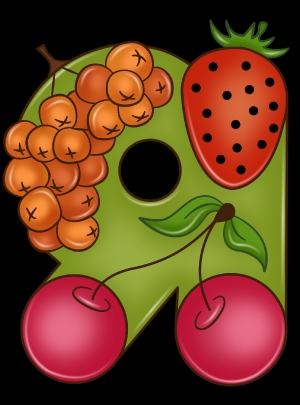 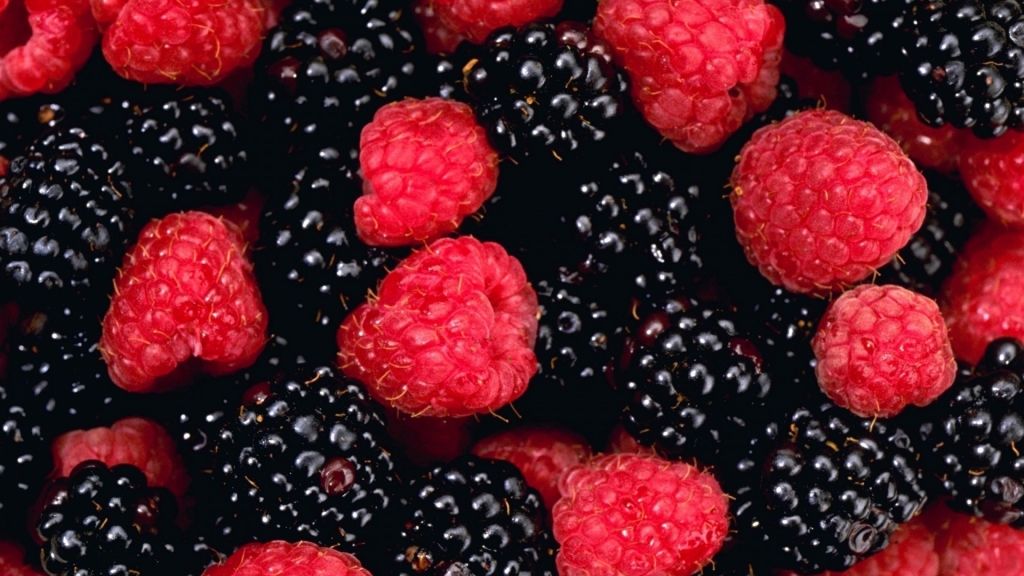 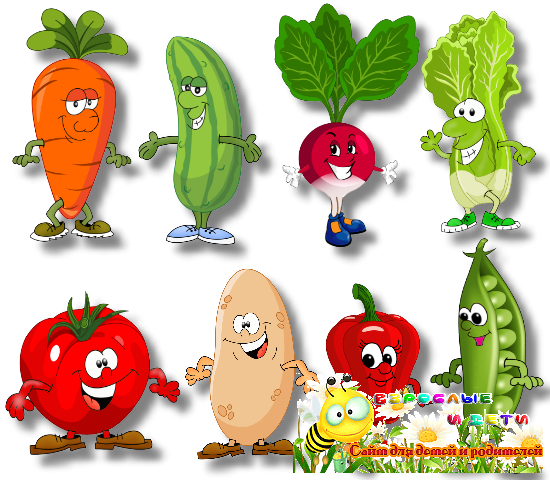 Дякую за увагу!
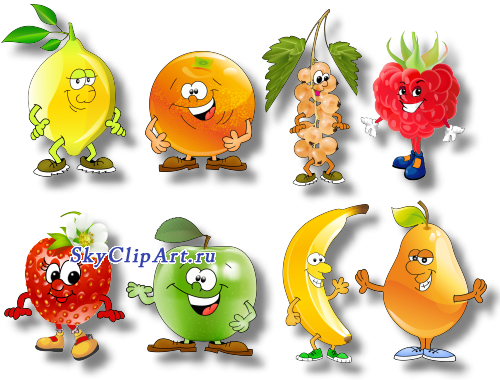